RF Performance 
in STF2 Cryomodule Tests
Eiji KAKO (KEK, Japan)
Questions to address:
“What about the measurement precision?”
frequency control
 tuner stroke
 piezo stroke
 input coupling range
 QL, Qinput, Qmonitor, QHOM1, QHOM2 
 Calibration of monitor coupler
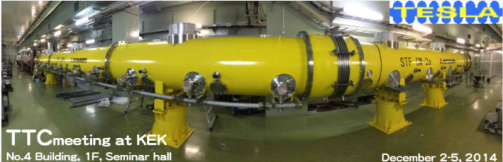 Eiji Kako (KEK, Japan)    2014 Dec. 02
1
STF2 Cryomodule
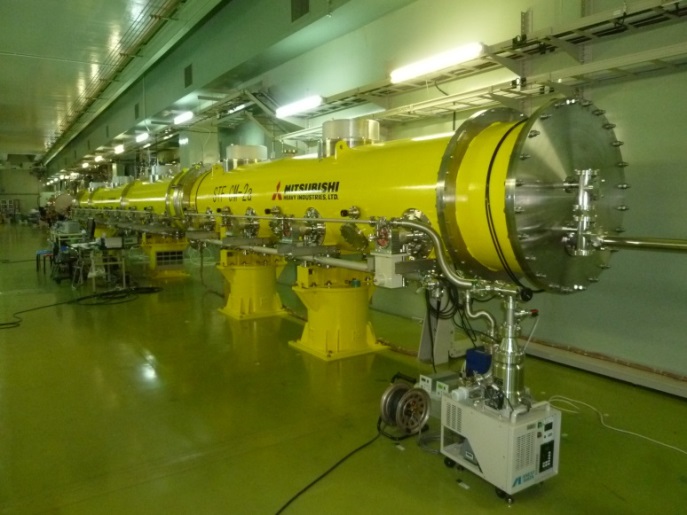 CM2a Cryomodule
(four 9-cell cavities)
2014’ Oct.-Nov.
First cool-down tests
(Low RF power tests)
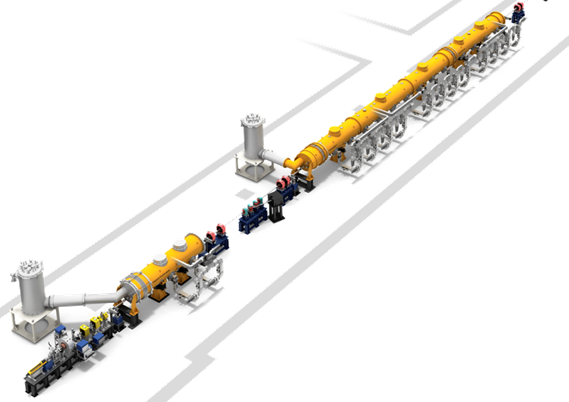 CM1 Cryomodule
(eight 9-cell cavities)
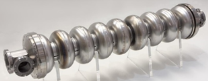 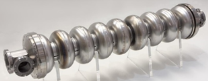 Cold Box -2
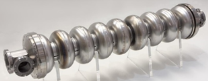 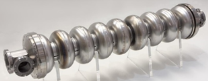 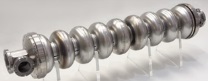 Total 14 
9-cell cavities
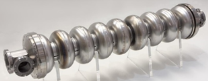 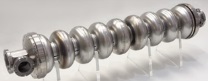 Capture Cryomodule
(two 9-cell cavities)
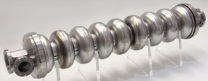 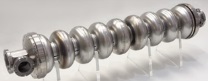 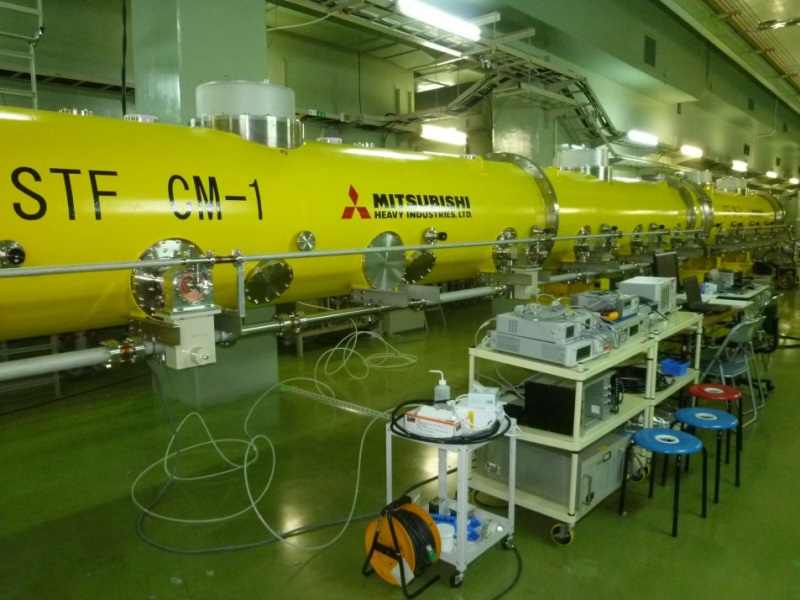 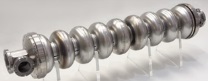 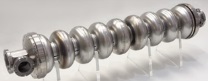 Cold Box -1
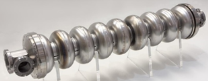 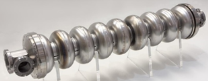 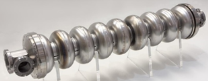 Photocathode RF-Gun:
(1.3 GHz, 6 mA, 1 ms, 5 Hz)
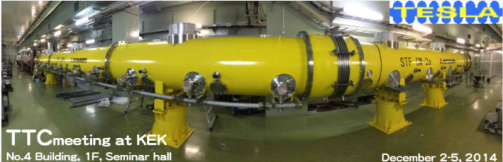 Eiji Kako (KEK, Japan)    2014 Dec. 02
2
Resonant frequency control (1)
Cavity temperature during cool-down
4 days
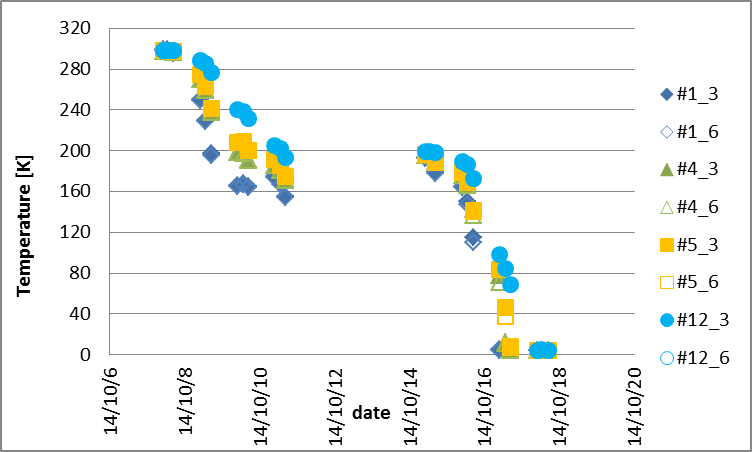 3 days
300K
3 days
200K
160K
Cavity resonant frequency during cool-down
4.2K
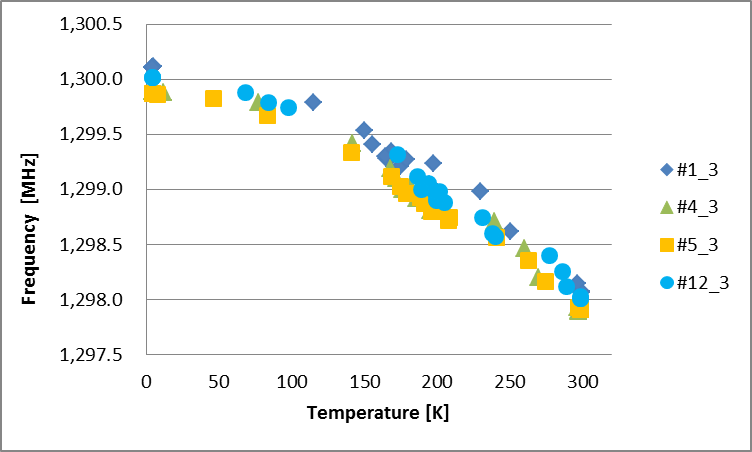 4.2K
300K
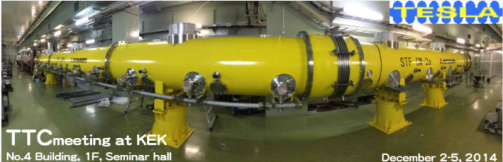 Eiji Kako (KEK, Japan)    2014 Dec. 02
3
Resonant frequency control (2)
Under tuner-free condition
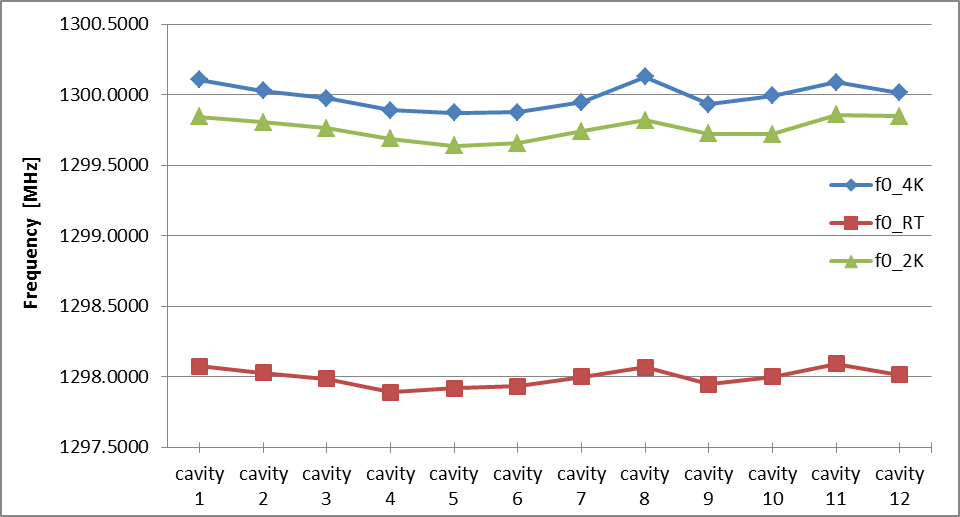 4.2 K
2.0 K
D f = - 250 kHz
by pump-down
D f = + 2.0 MHz
by cool-down
300 K before cool-down
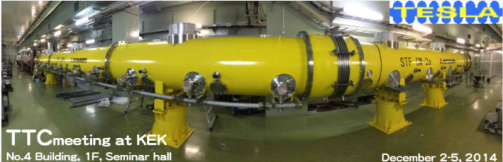 Eiji Kako (KEK, Japan)    2014 Dec. 02
4
Tuner stroke of slide-jack tuner
at 2.0 K
[MHz]
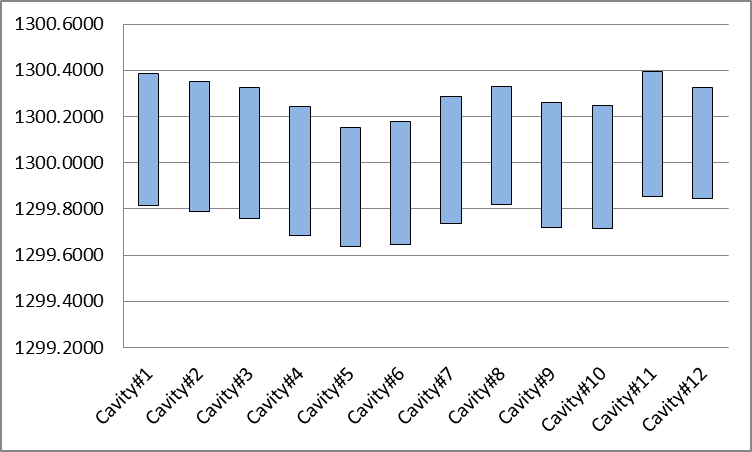 Number of rotations = 40
D L = 2.22 mm   , D f = 570 kHz
D f/D L = 260 kHz/mm
1300.000 MHz
Tuner free
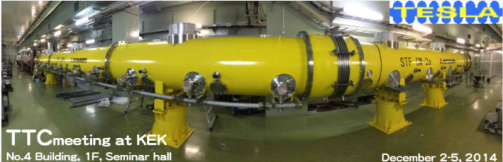 Eiji Kako (KEK, Japan)    2014 Dec. 02
5
Piezo stroke of slide-jack tuner
D f  [Hz]
fo = 1300.000 MHz, at 2.0 K
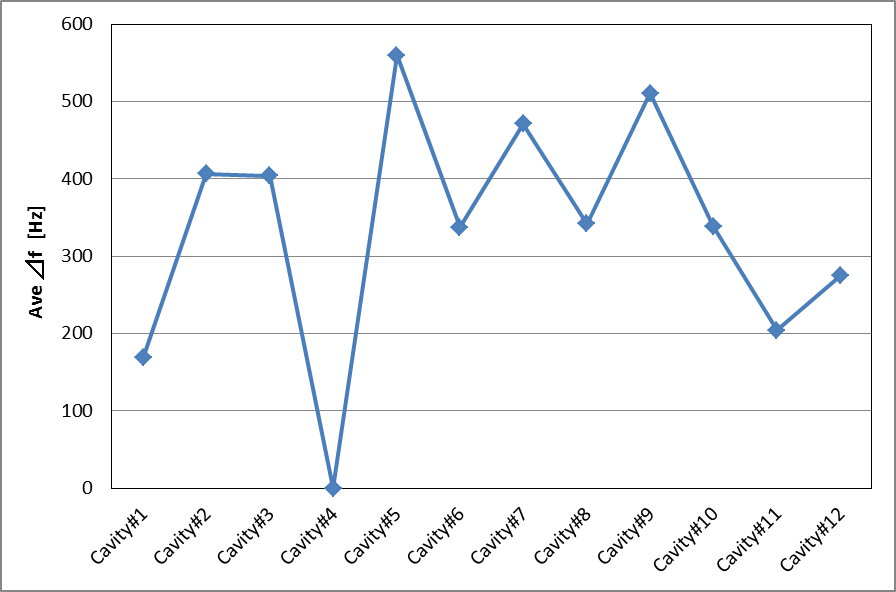 VDC = + 500 V
     (max. +1000 V)
Lorentz force detuning in STF cavities
D f < -200 Hz at 35 MV/m
Discharge at VDC > + 100 V
(replace of piezo)
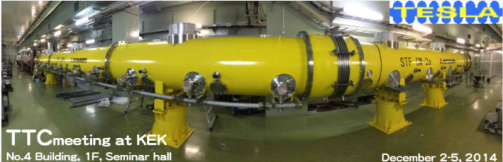 Eiji Kako (KEK, Japan)    2014 Dec. 02
6
Coupling range of STF2 input coupler
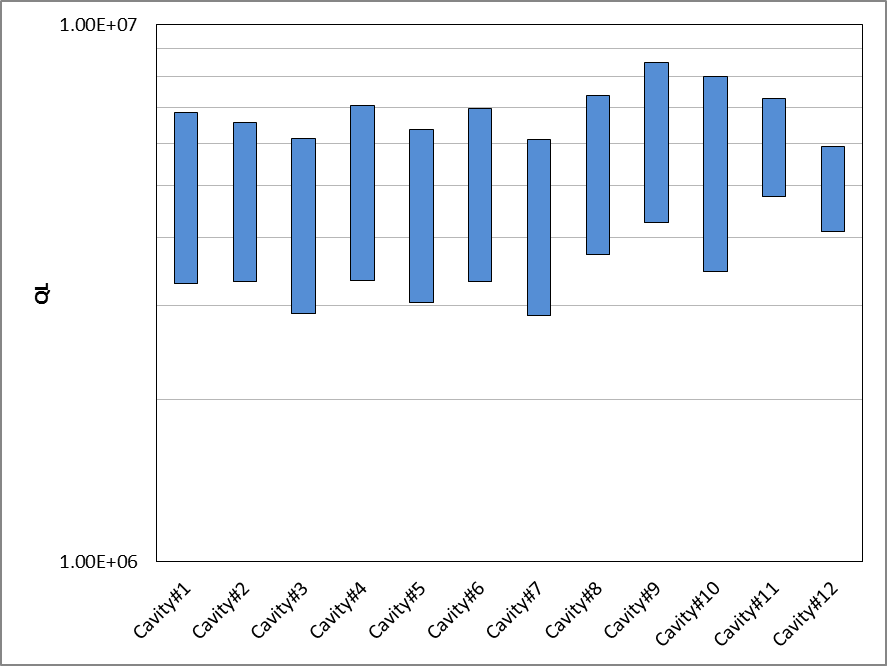 (D L = +/- 2 mm)
Qin = 5 x 106
Qinput
D L =  +/-  3 mm 
Q input  =  3.5 ~ 7. x 106
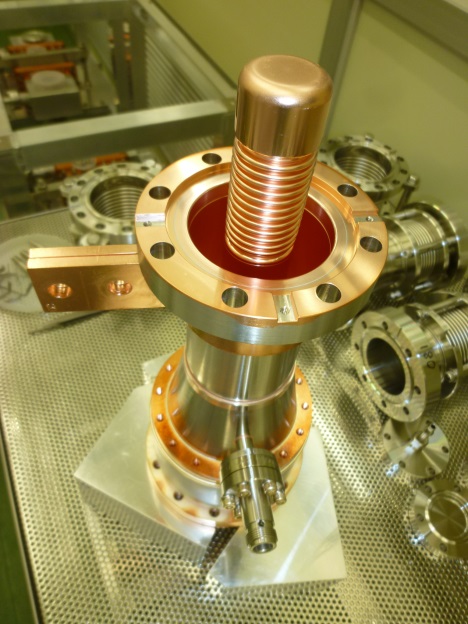 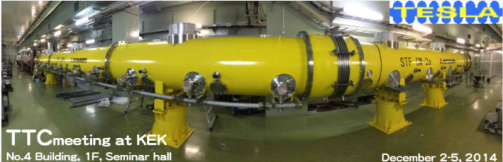 Eiji Kako (KEK, Japan)    2014 Dec. 02
7
QL, Qinput, Qmoniter, QHOM1, QHOM2
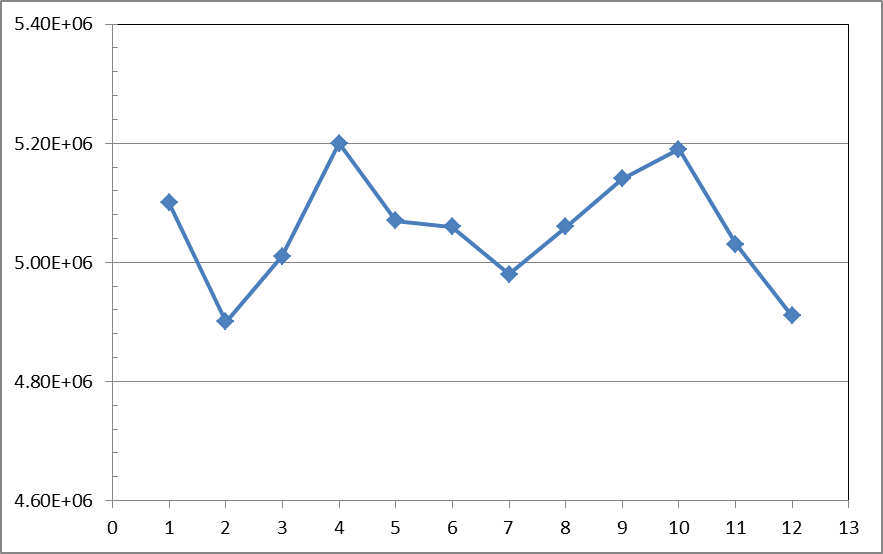 QL = Qinput
Qin = 5 x 106
Qin = 4.9 ~ 5.2 x 106
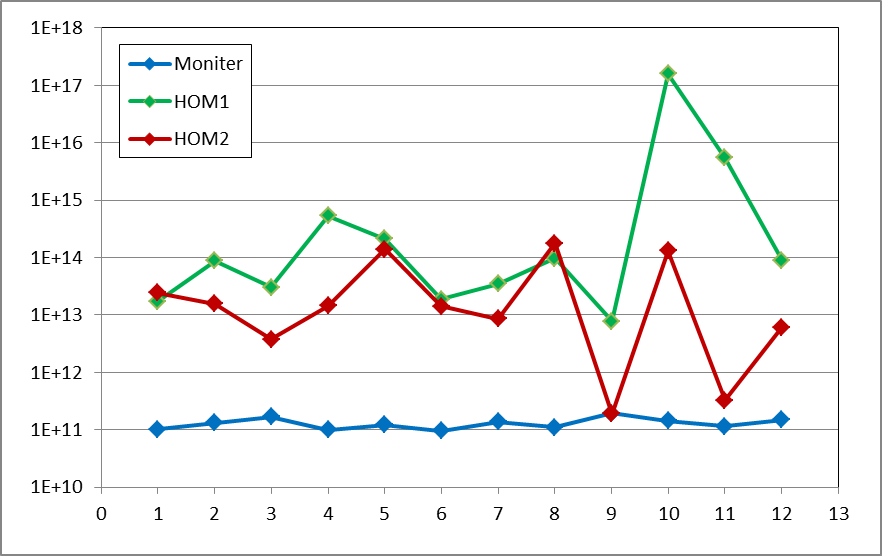 QHOM2 > 1. x 1012
Cavity
QHOM1 > 1. x 1012
Qext
Qmoniter = ~ 1.1 x 1011
Cavity
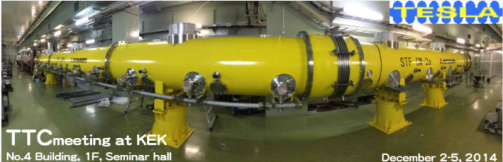 Eiji Kako (KEK, Japan)    2014 Dec. 02
8
Calibration of monitor coupler (1)
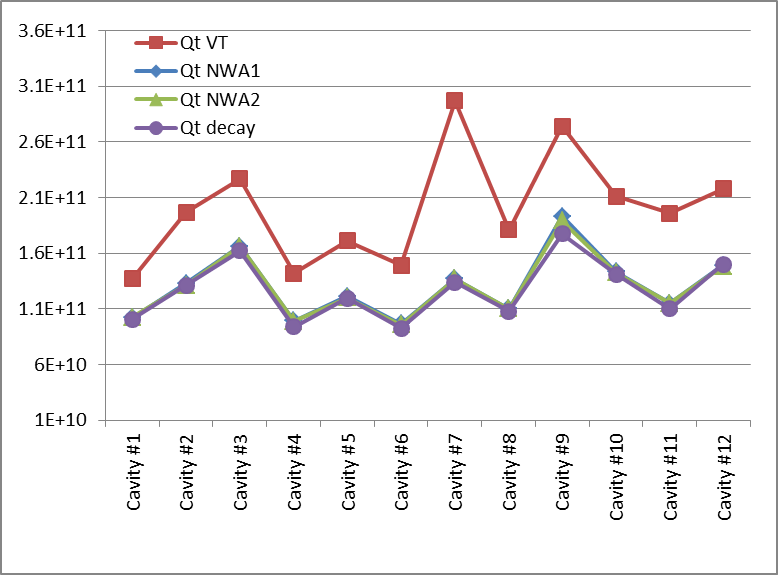 Qmoniter in Vertical Test
CT
Eacc x 1.24
x 1.5
Qmoniter in Cryomodule Test
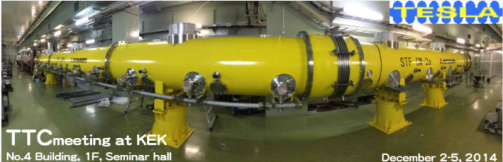 Eiji Kako (KEK, Japan)    2014 Dec. 02
9
Calibration of monitor coupler (2)
QL
Cryomodule Test at 2K, fo = 1300.000 MHz
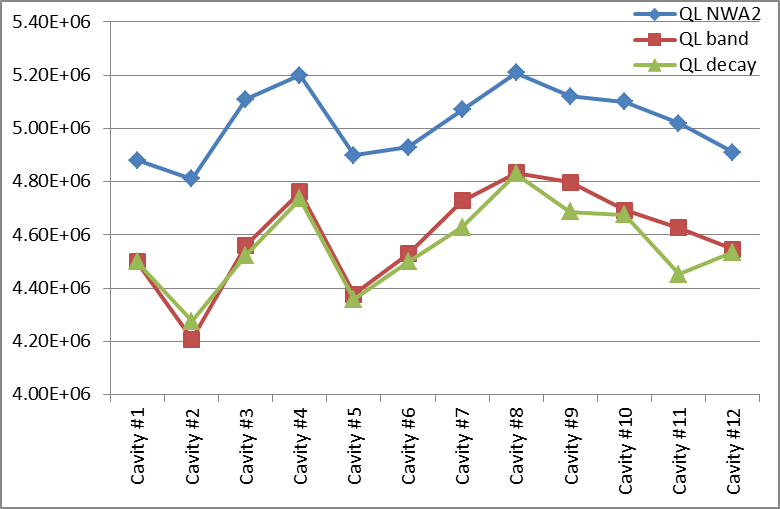 Network Analyser (bandwidth)
~10%
SG + Amp. + PM (bandwidth)
SG + Amp. + PM/Diode (decay time)
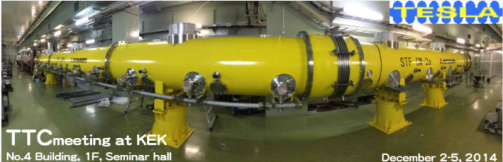 Eiji Kako (KEK, Japan)    2014 Dec. 02
10
Calibration of monitor coupler (3)
Ratio of Qmoniter
VT : b = 1 (no Pref),  QL by decay time 
CT : b = 2000 (total Pref),  QL by decay time & bandwidth
VT / CT
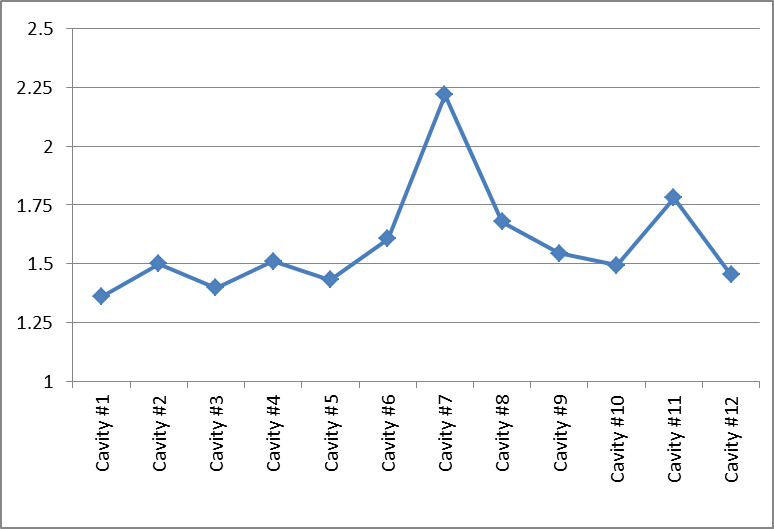 ??
x 1.5
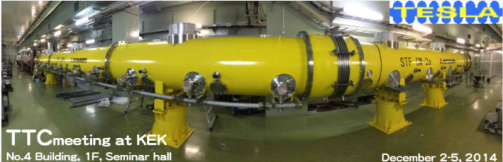 Eiji Kako (KEK, Japan)    2014 Dec. 02
11
Discussions
Questions to address:
“What about the measurement precision?”
My conclusions;
Both Qmoniter in VT and CT might be correct.
Because observation of Quench field at Eacc,max is usually good agreement between VT and CT within 10% error, 
if there is no severe degradation.
Beam energy measurements also supports this.
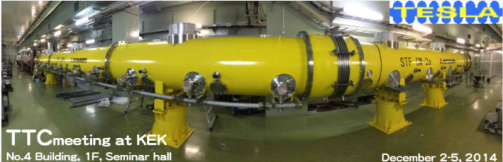 Eiji Kako (KEK, Japan)    2014 Dec. 02
12